RMS Emergency Conditions Issues ListRECTF Update to RMS
September 14, 2021
Sheri Wiegand – RECTF Co-Chair
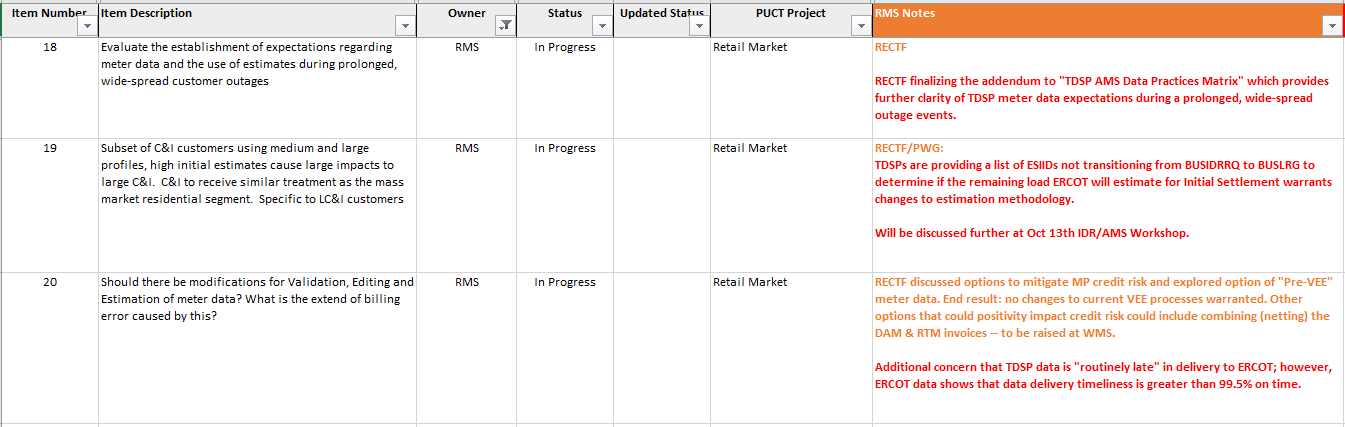 Meter Data Expectations
Notes from 8/31 RECTF: 

#20 – Graph below shows Day 2 AMS Completion Percentages of TDSP AMS Data delivery timeliness according to ERCOT Data Loading & Aggregation. TDSP data is not “routinely late”.
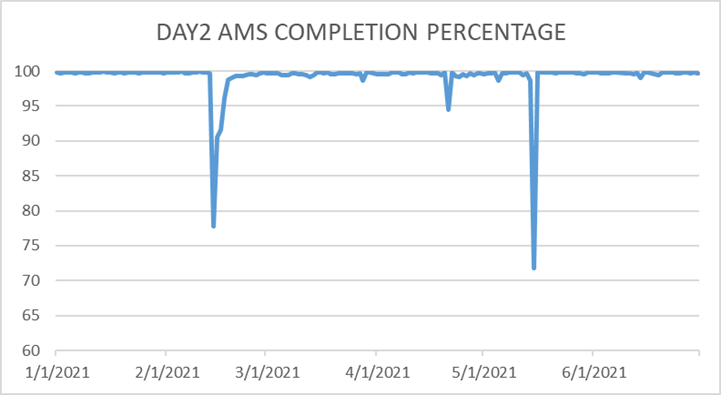 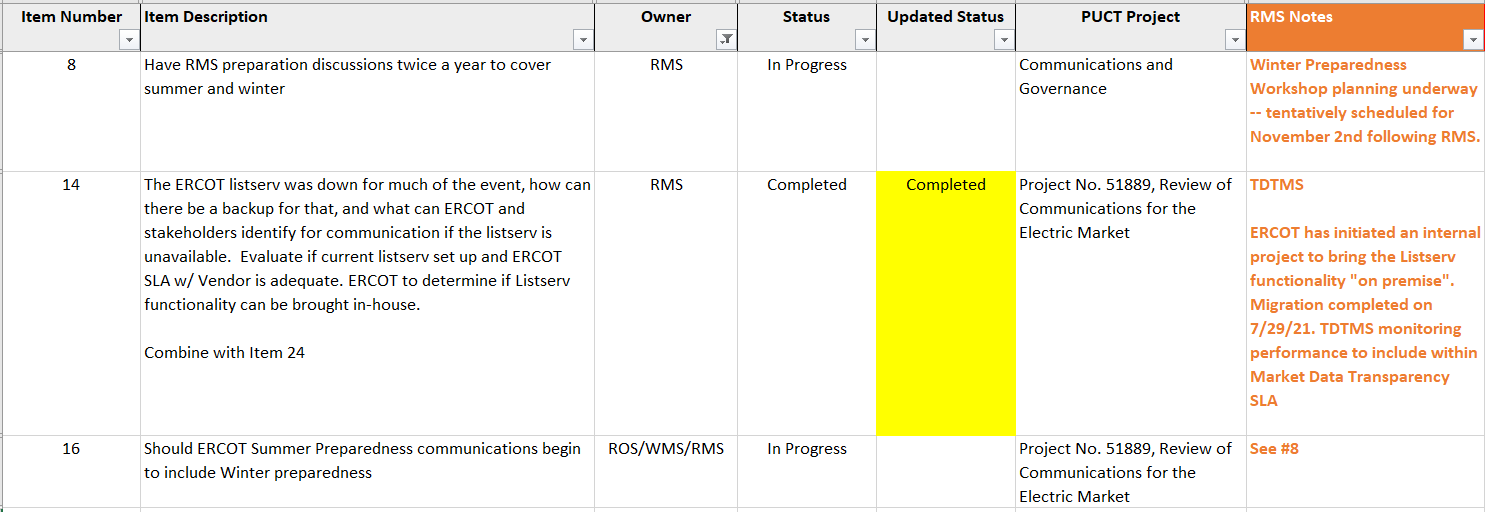 Communications
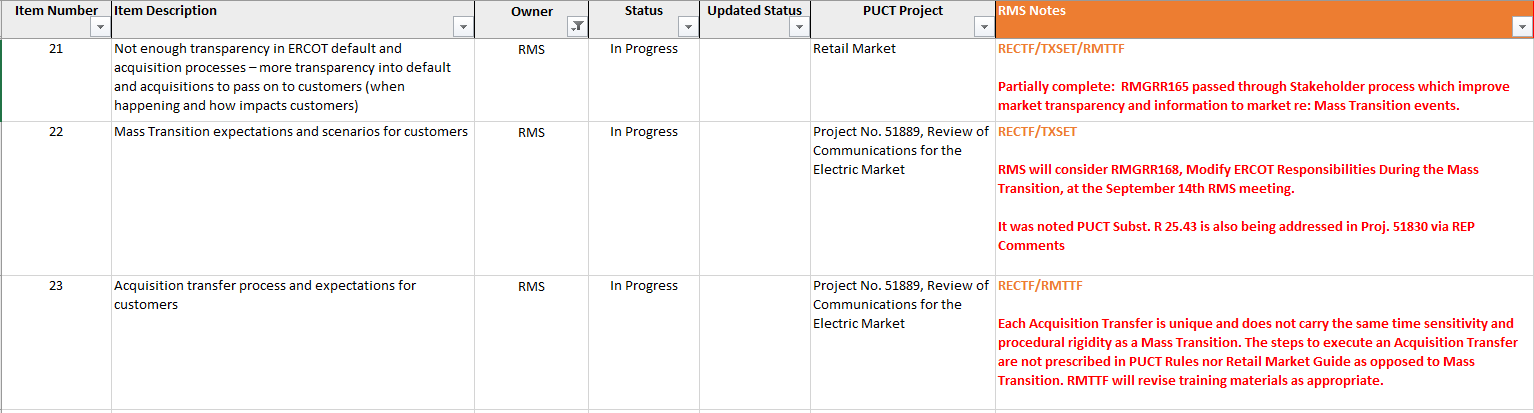 Mass Transition/ Acquisition
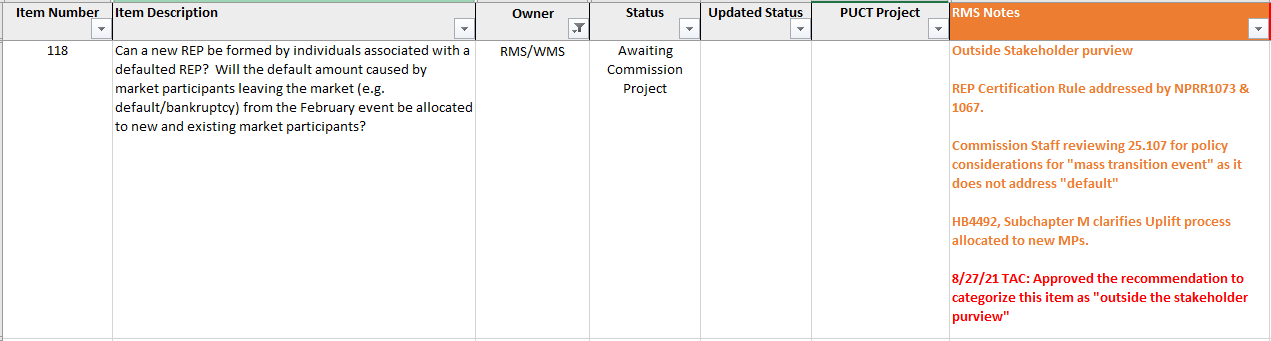 Awaiting Regulatory/Legislative
August 31st Meeting Docs
1) TDSP AMS Data Practices Matrix – Combined w/ Addendum for Prolonged, Widespread Outages 



Summer & Winter Emergency Operating Plan (EOP) Procedures




Summer & Winter ERCOT EEA Procedures




Emergency Conditions Issues List (as of 8/31/21)
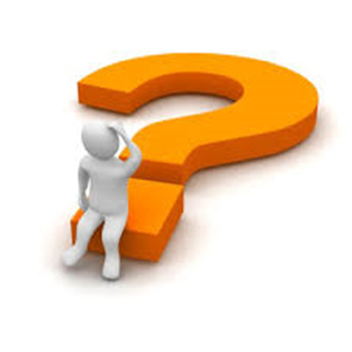